受け入れる情報～立ち止まって考えよう～
＊SNSの積極的な使用を促すものではありません。
確認
情報の海へ漕ぎ出す前に
SNSについて理解できているかな？
まだの方はこちらから先に
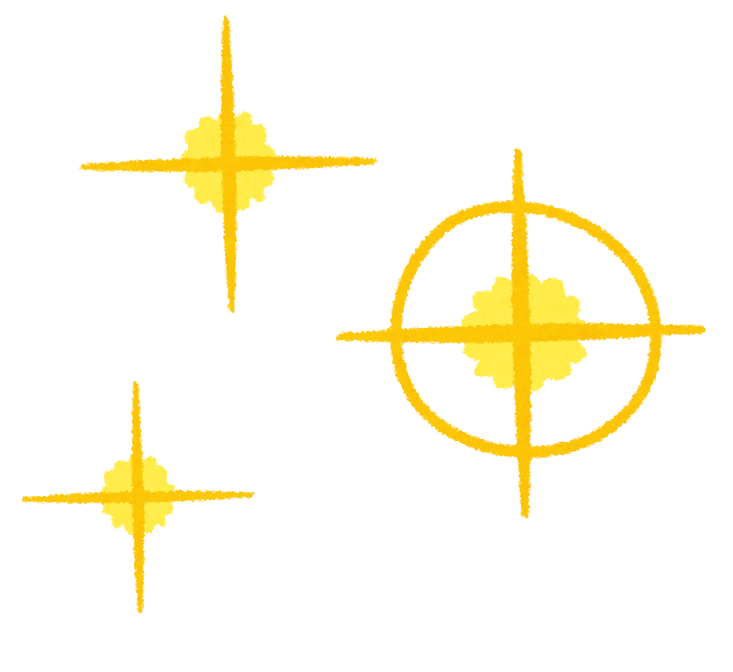 SNSアカウントの設定
　使用するSNSの利用規約
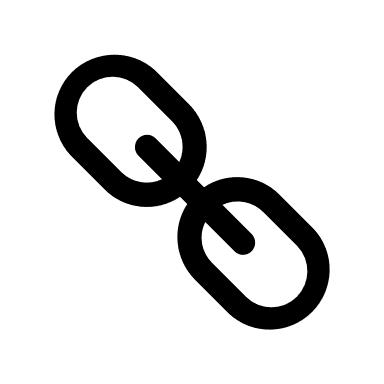 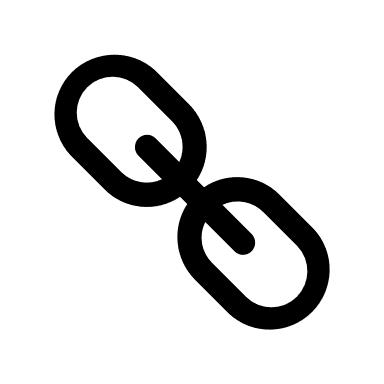 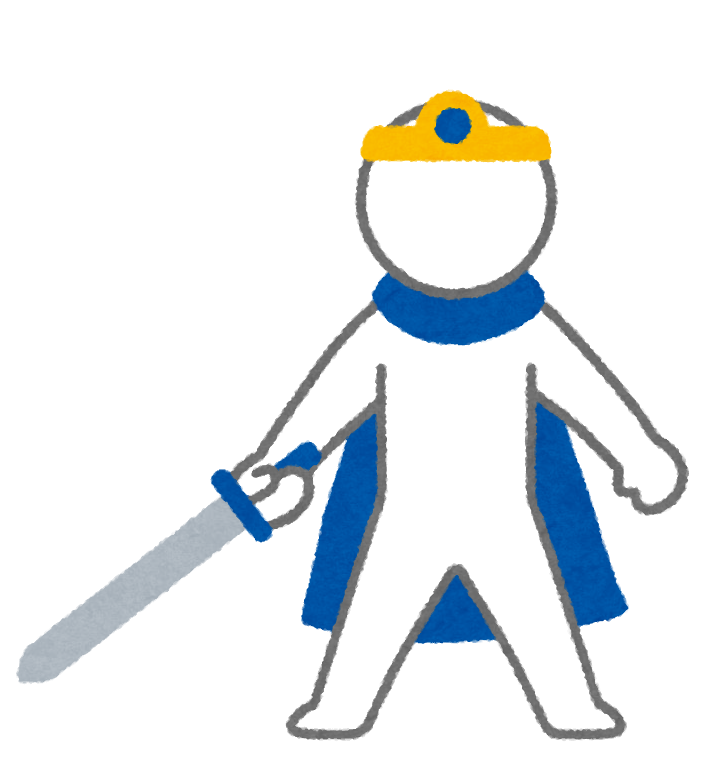 準備が
できたら
いざ、情報のあふれる社会へ！
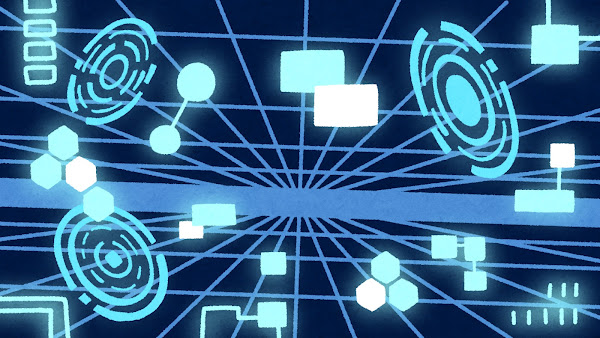 あなたは普段、どこから情報を手に入れていますか？
突然ですが
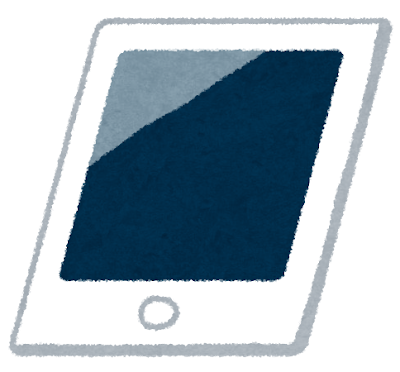 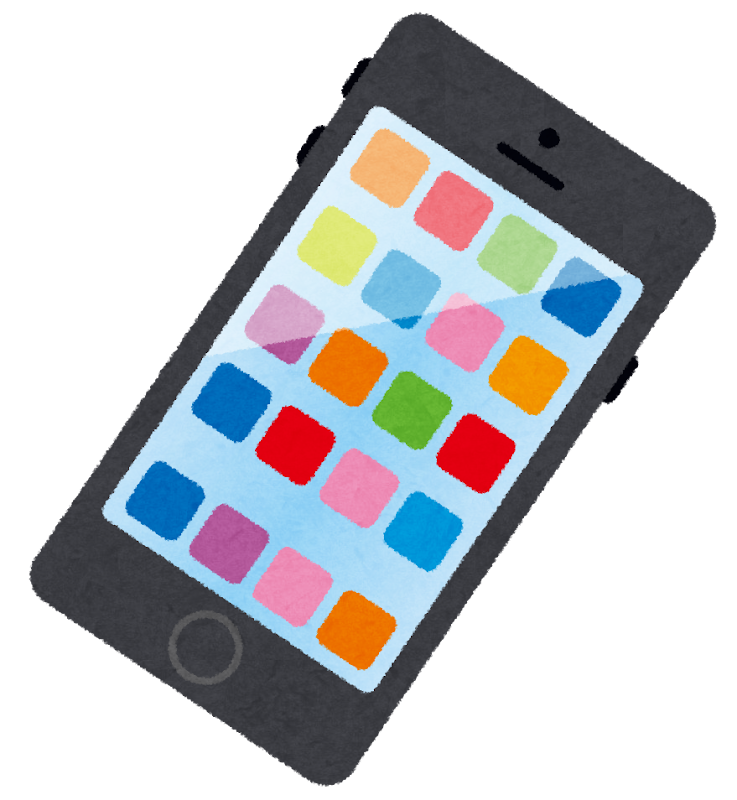 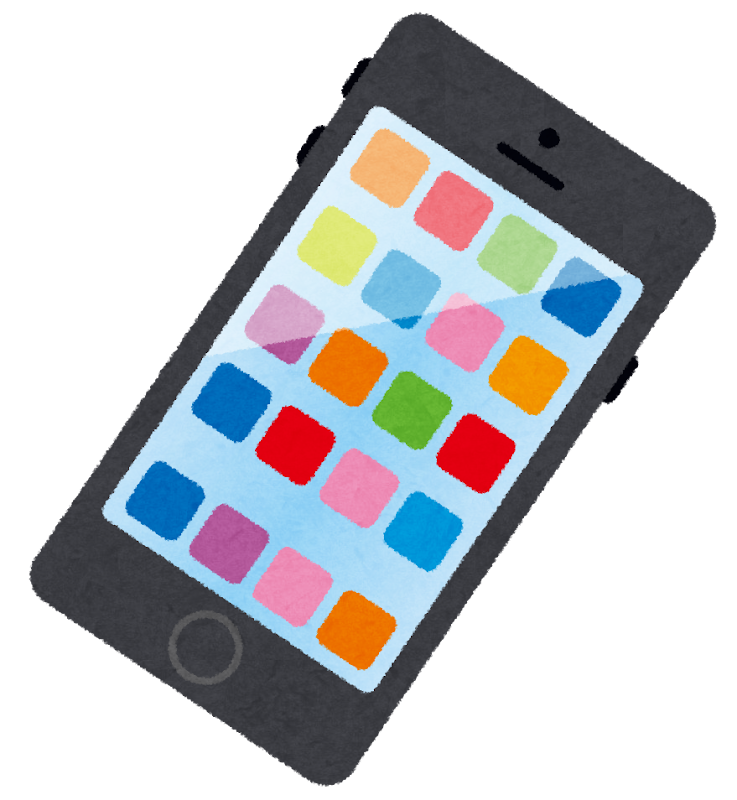 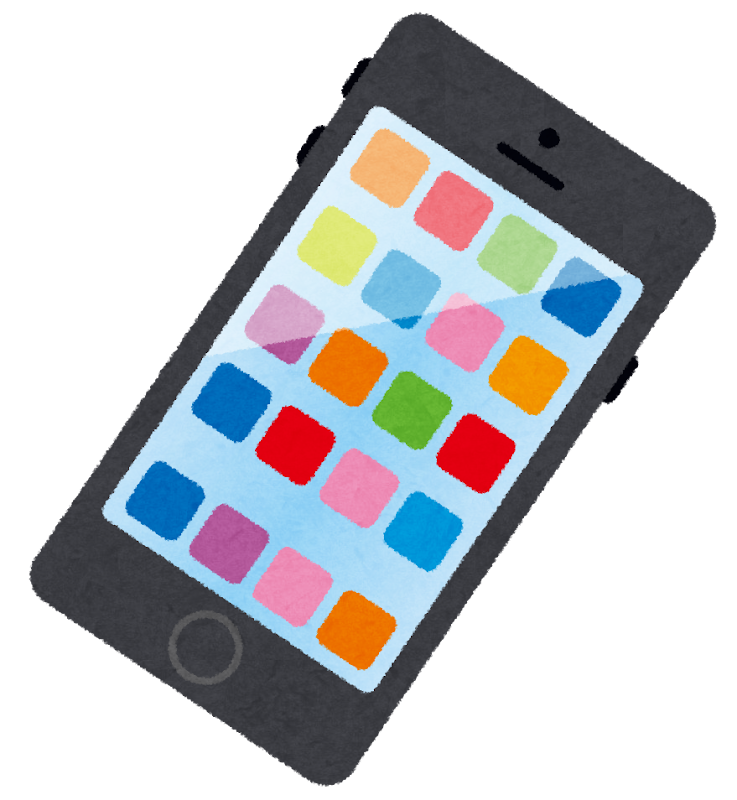 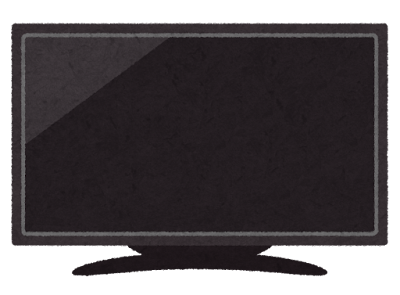 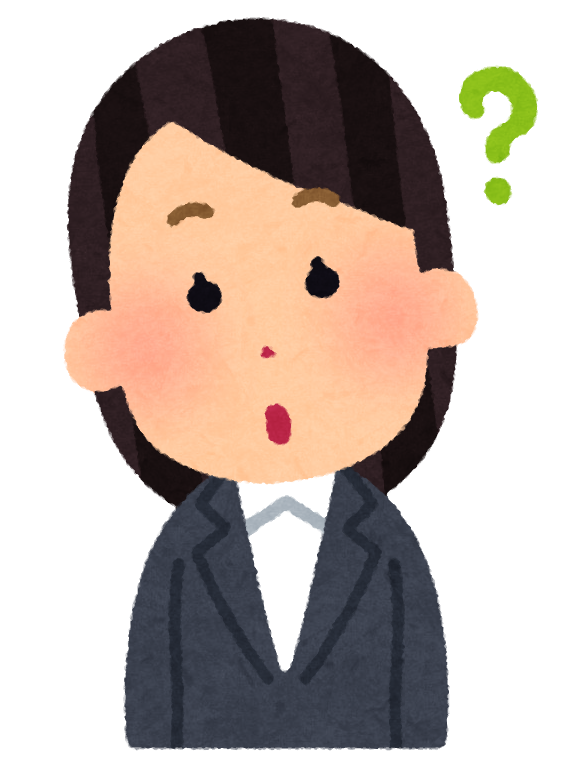 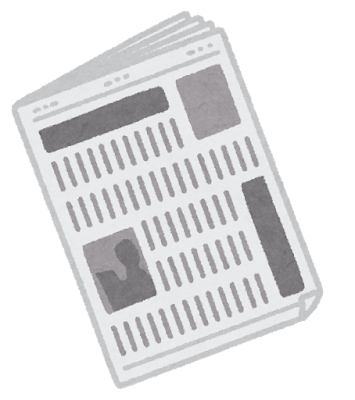 他には何があるかな？デジタル以外にもあるよ
ワークシート
情報の入手経路は？
君の
いろんな入手経路
例えば
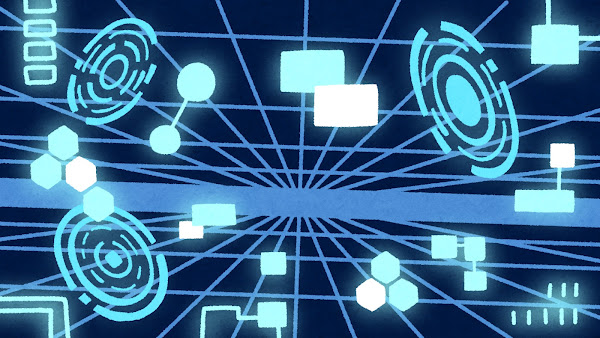 あらゆる情報があふれる現代
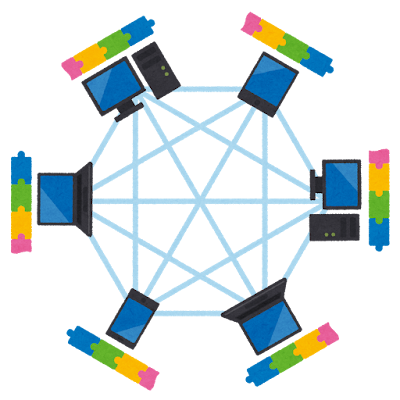 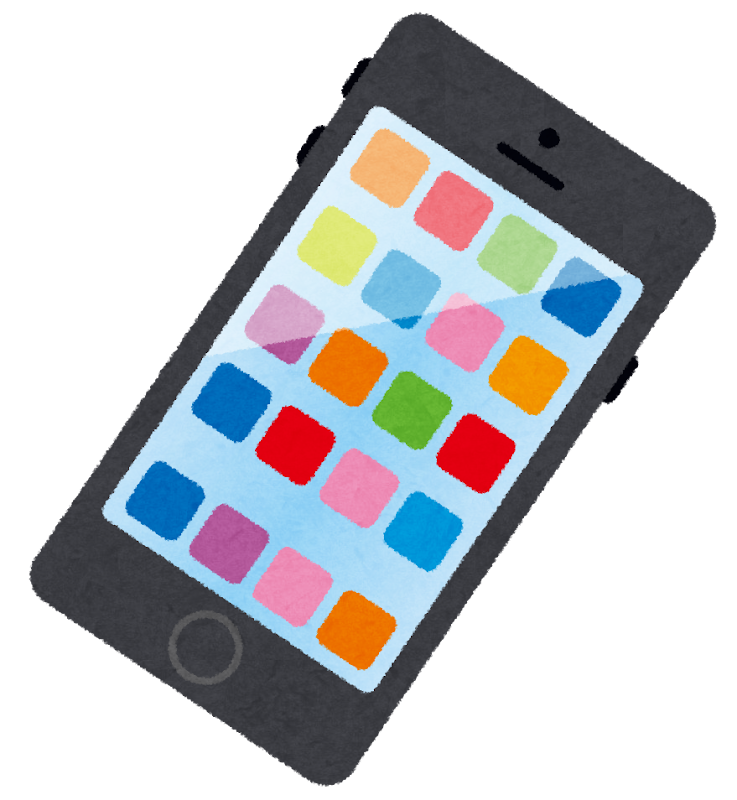 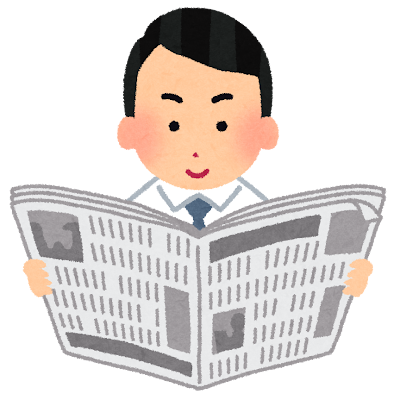 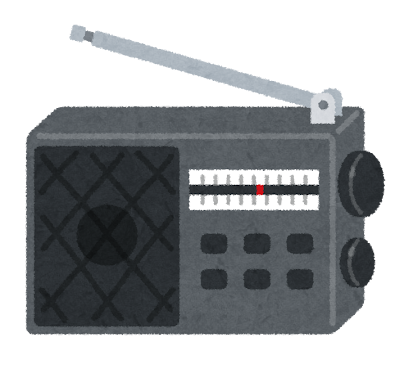 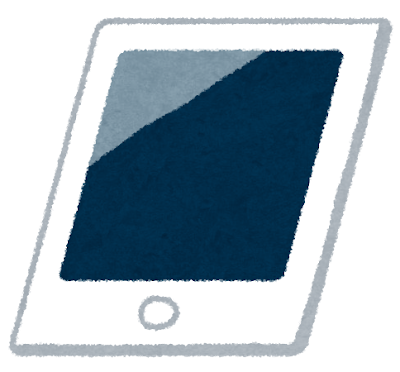 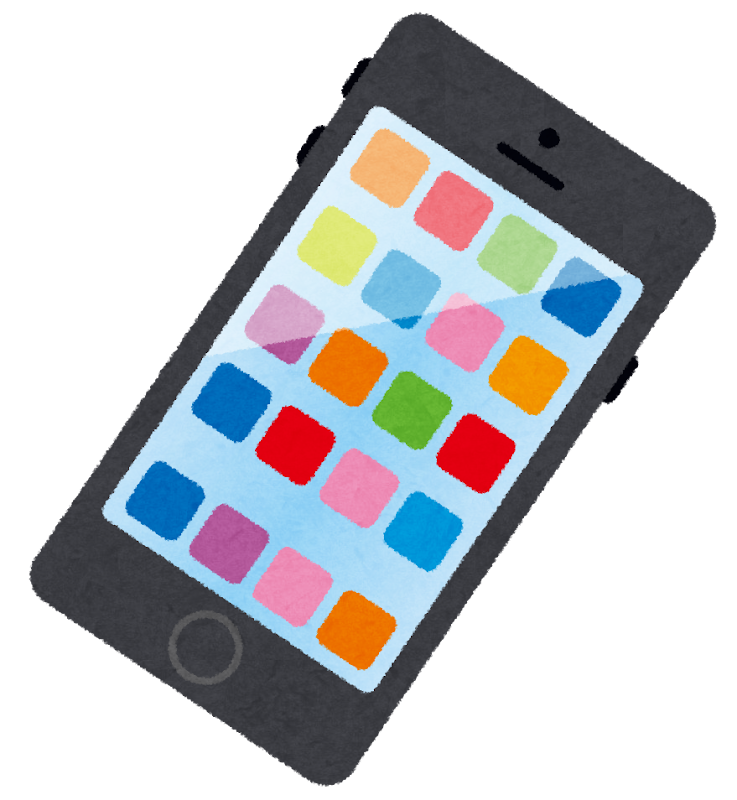 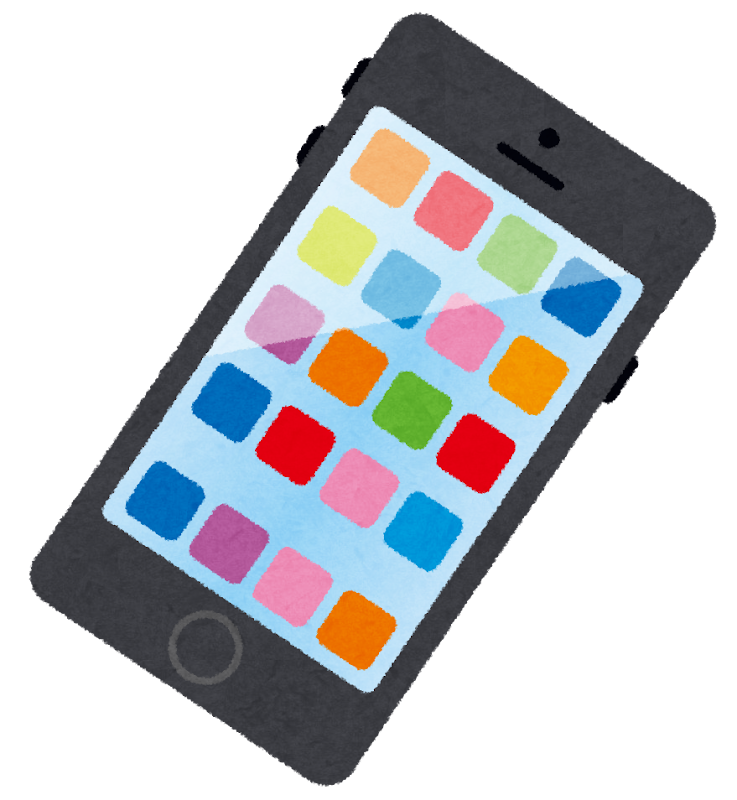 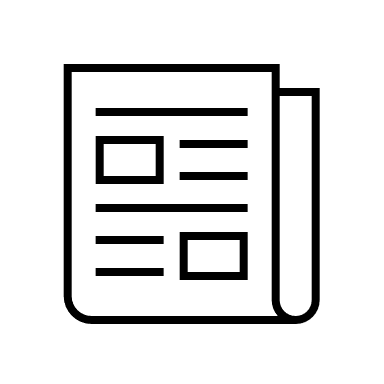 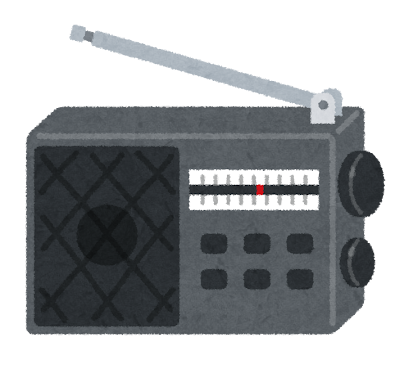 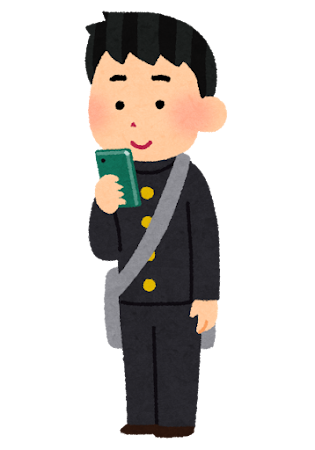 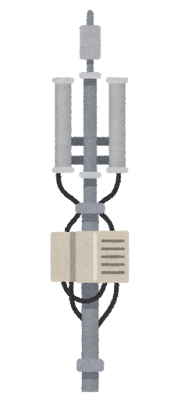 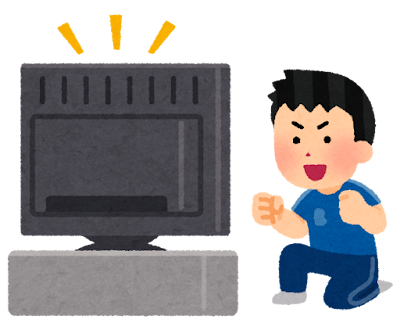 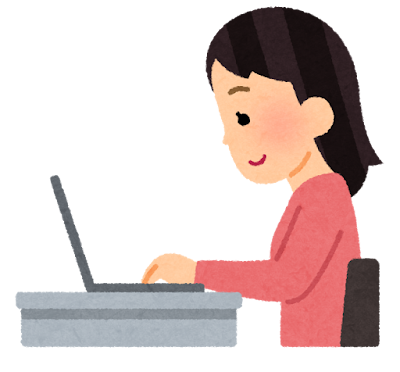 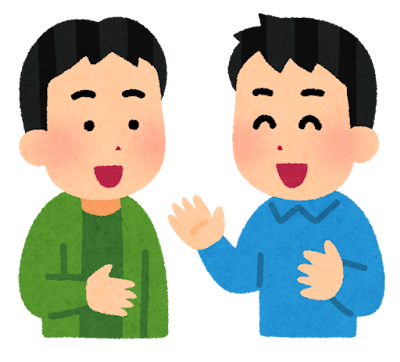 なにが本当でなにが偽物？
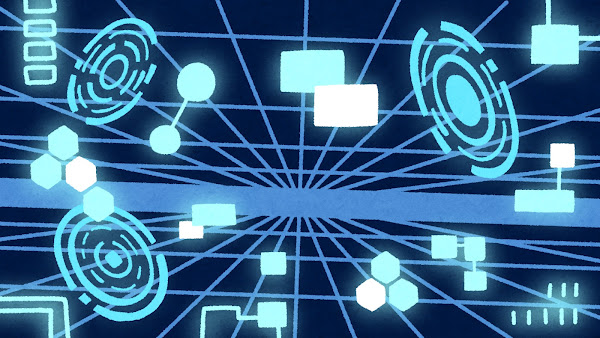 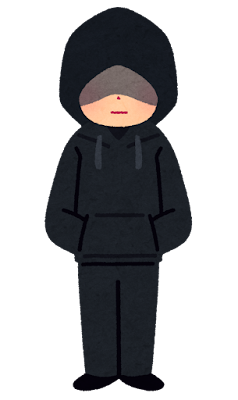 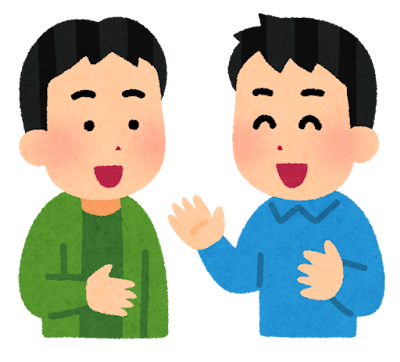 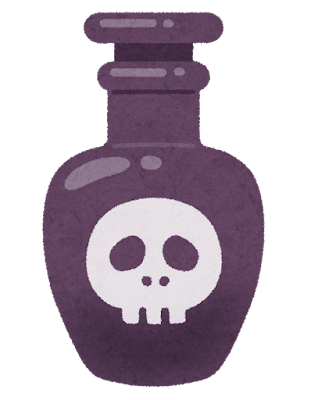 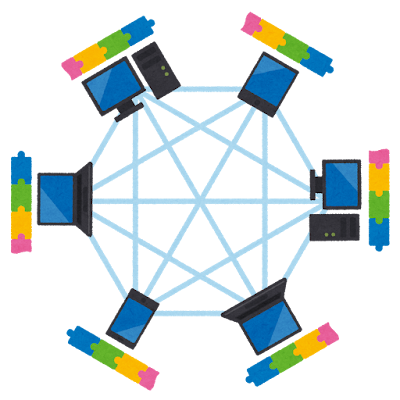 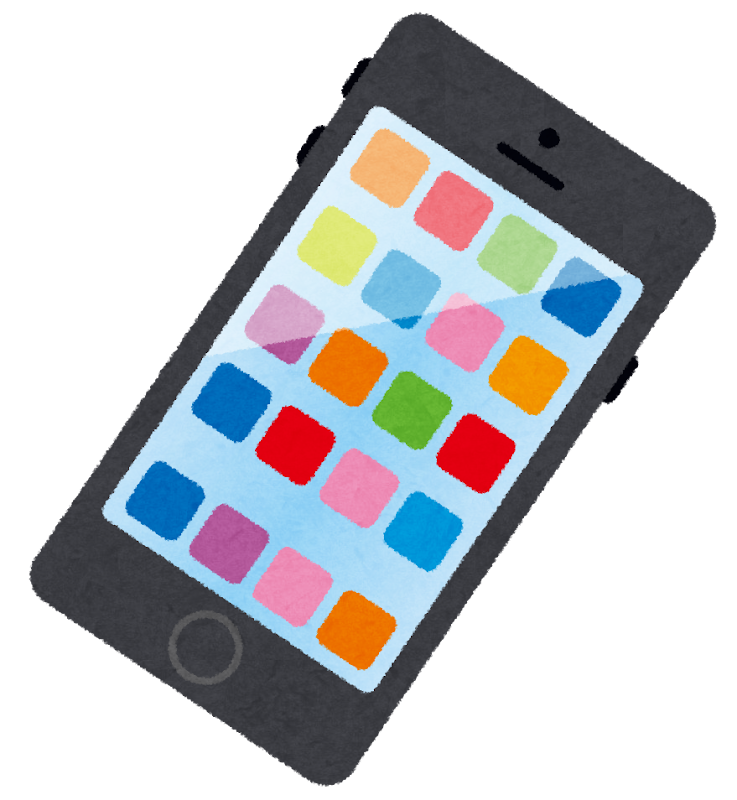 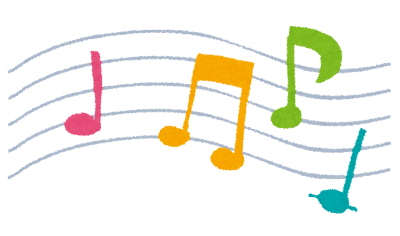 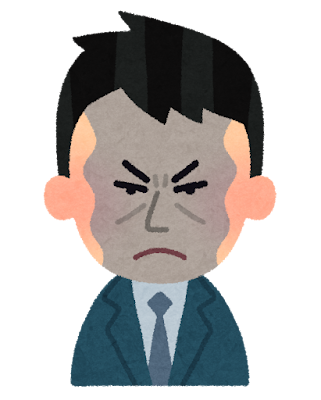 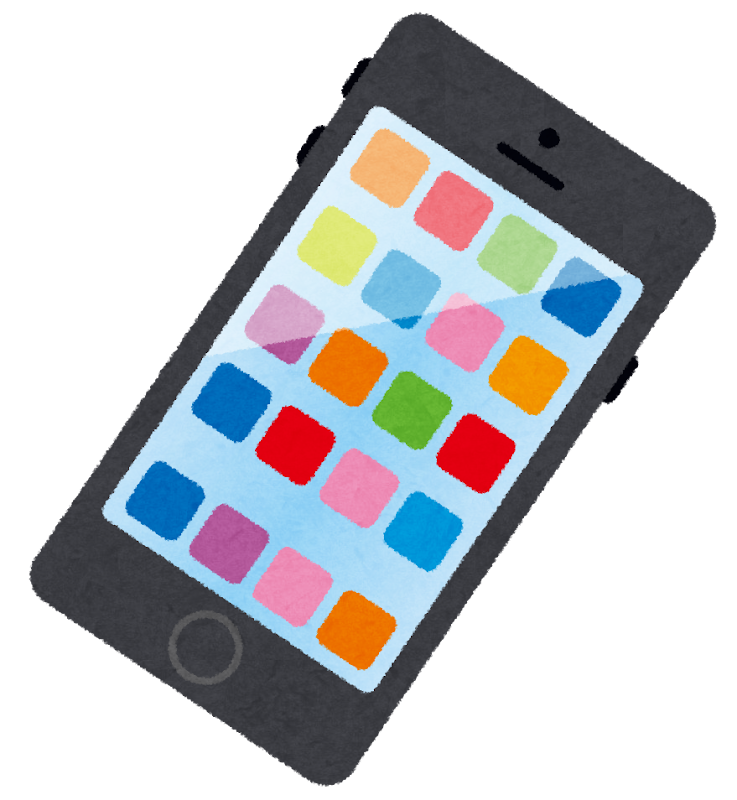 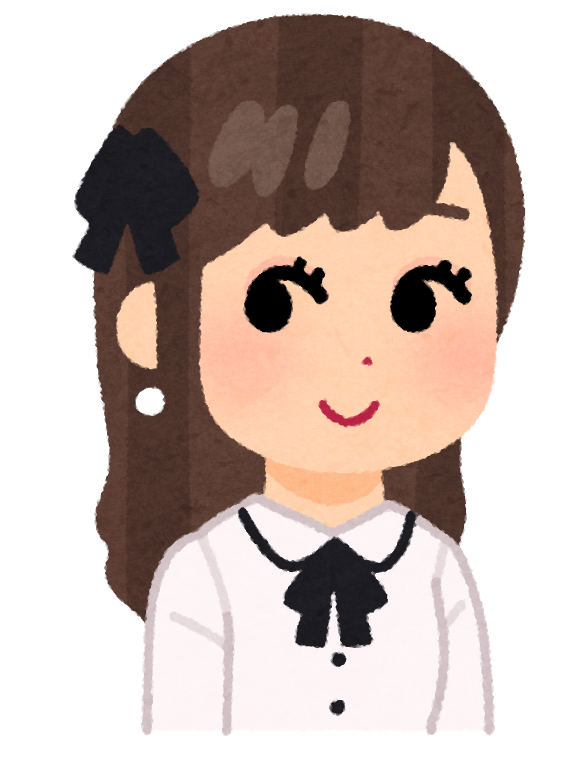 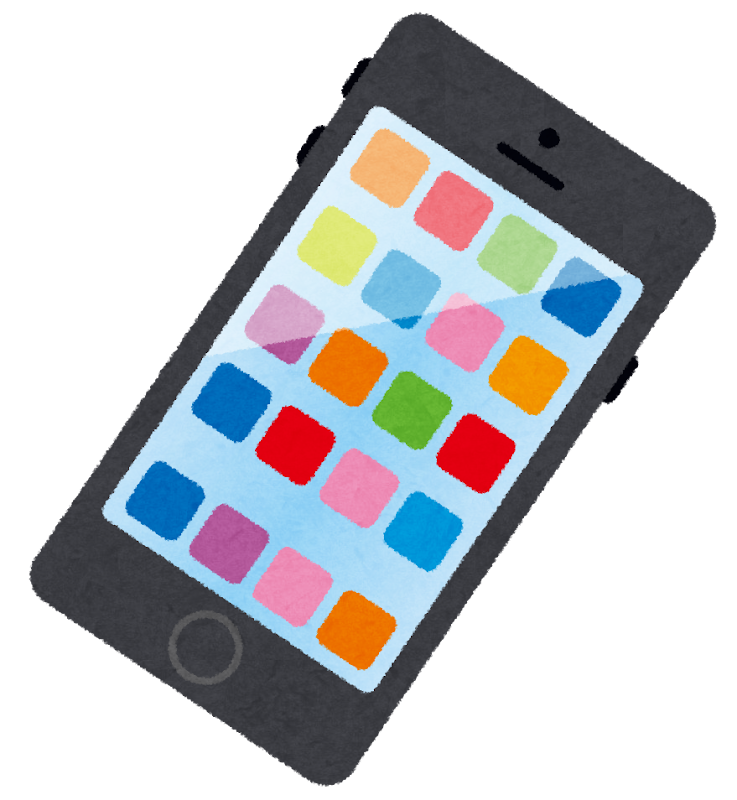 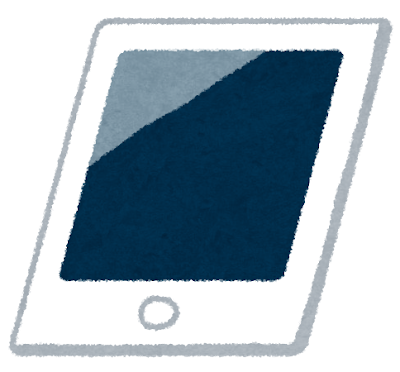 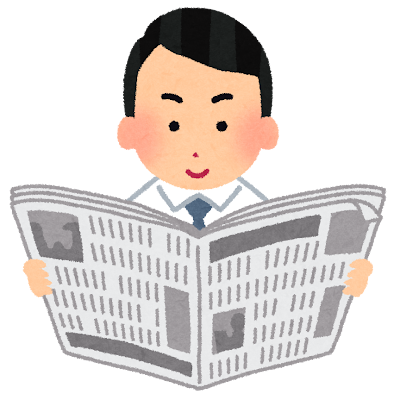 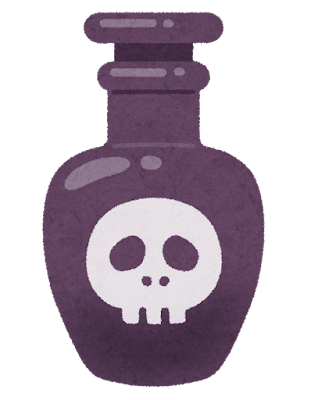 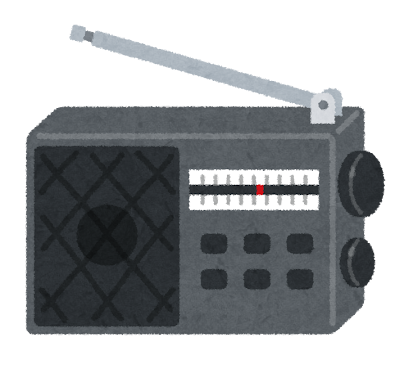 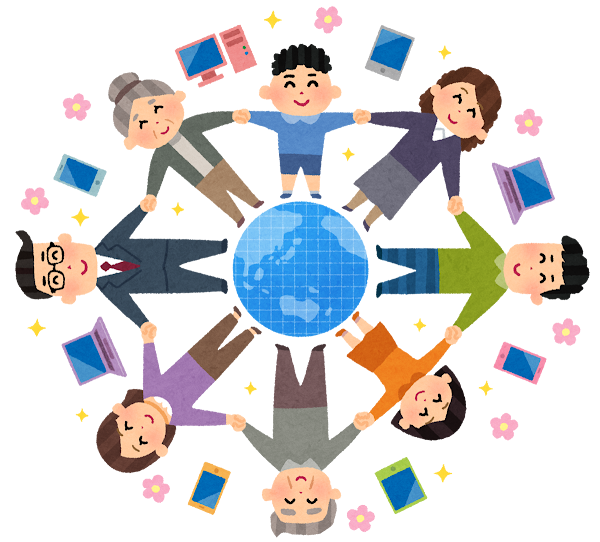 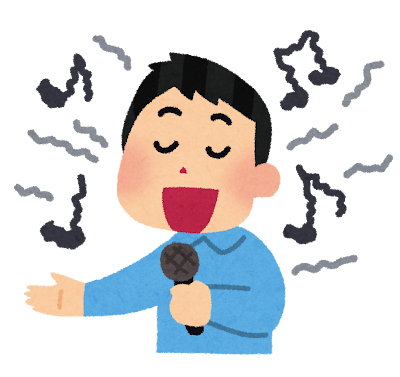 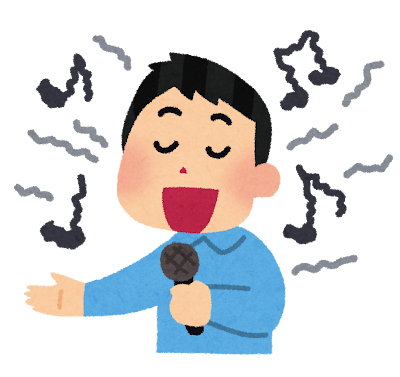 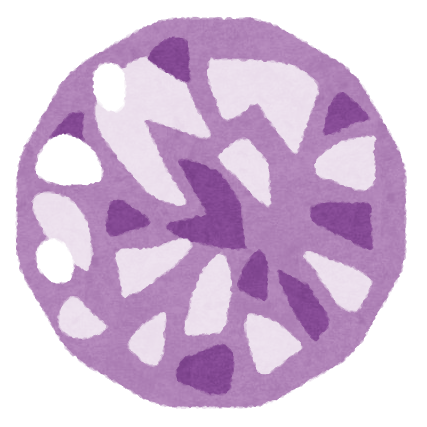 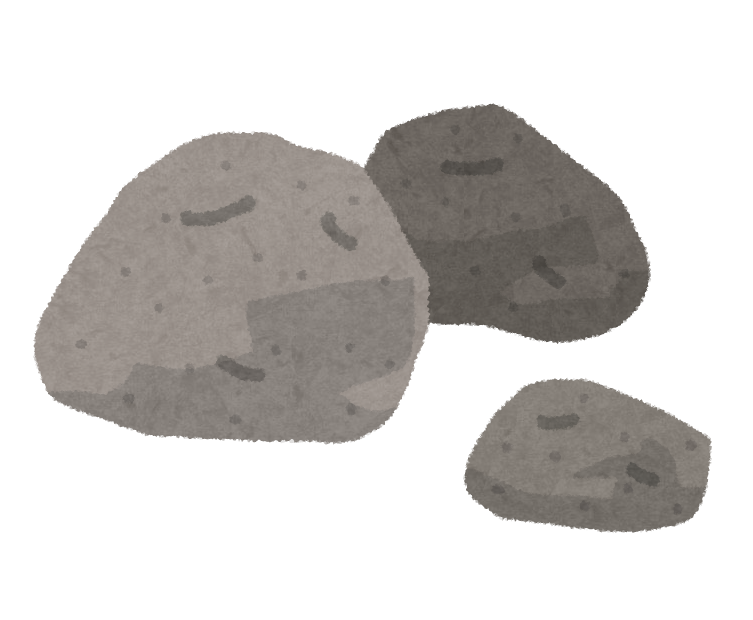 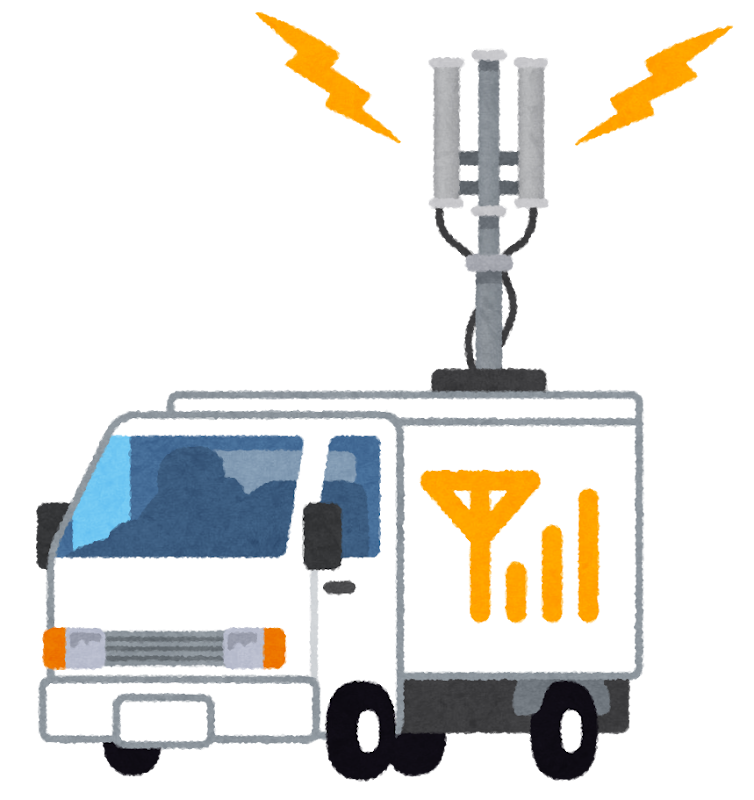 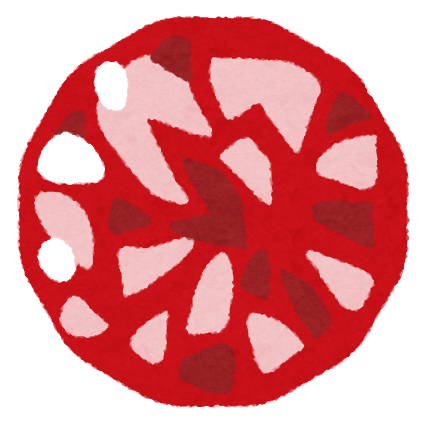 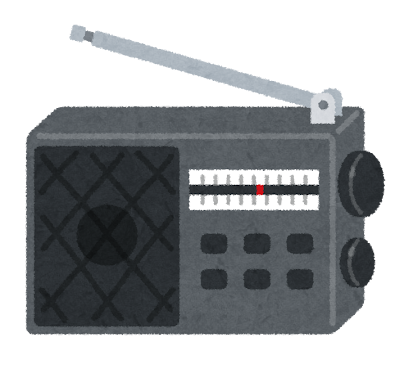 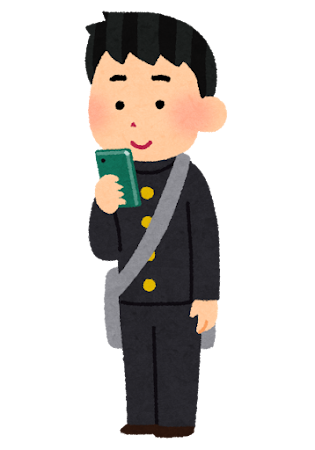 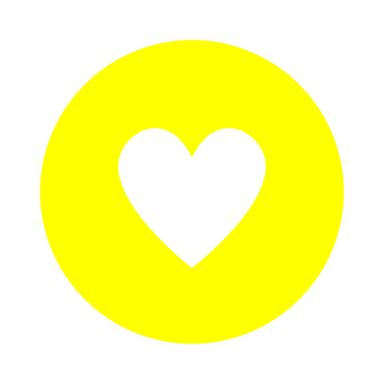 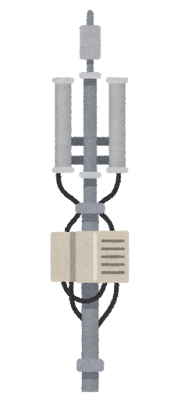 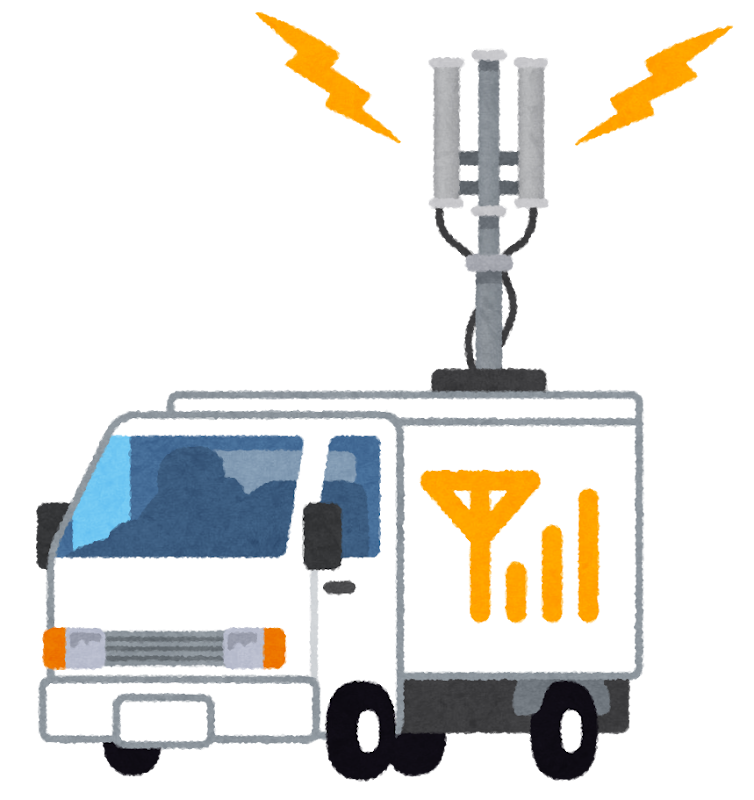 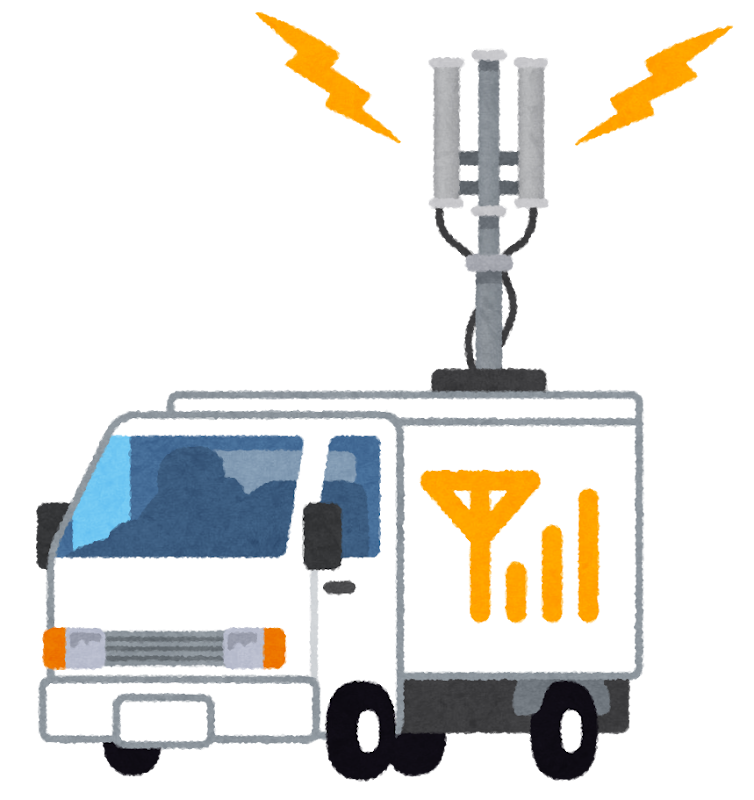 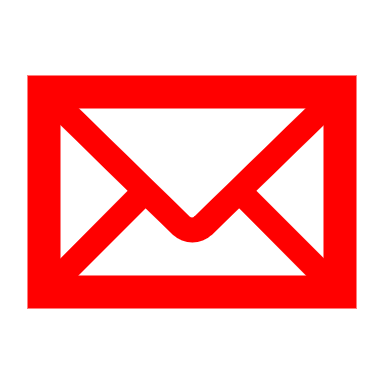 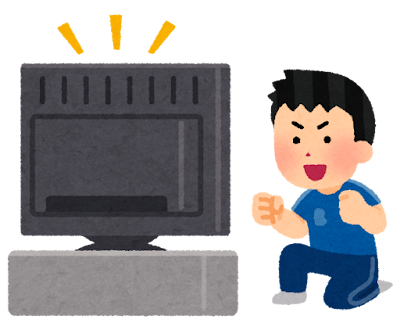 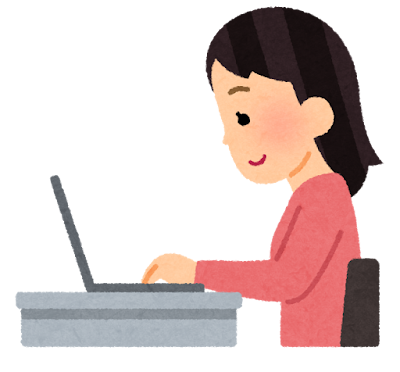 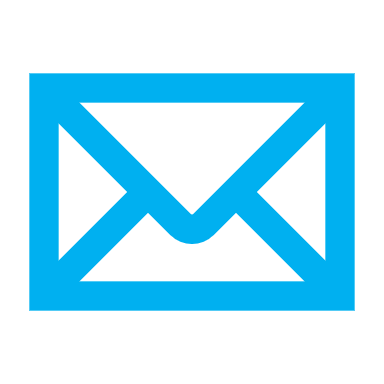 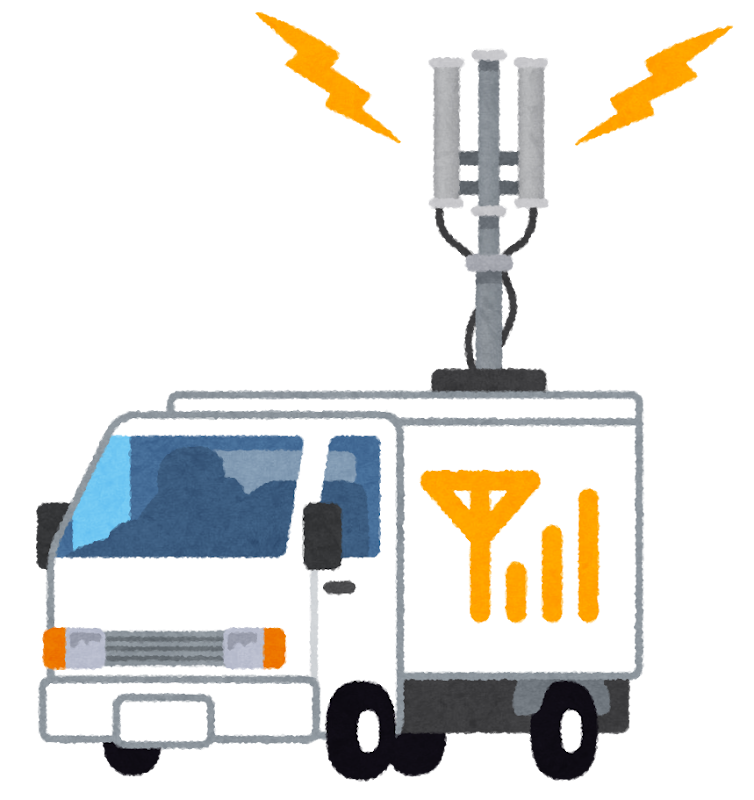 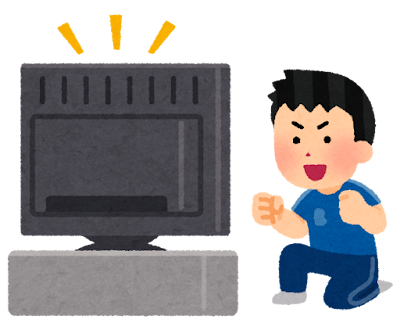 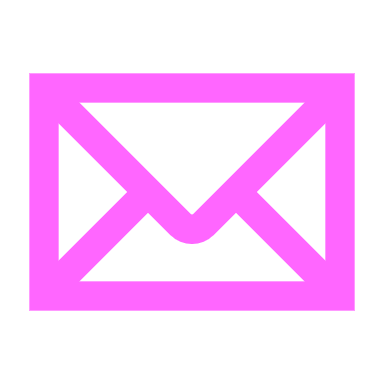 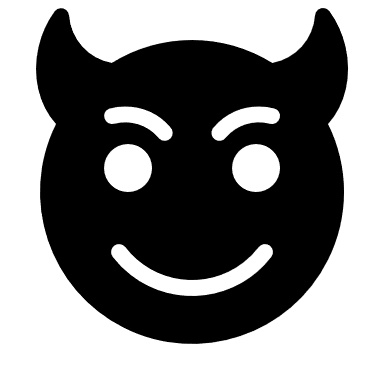 考えよう
その情報ってどんなもの？
例
ワークシート
君の
得た情報について考えよう
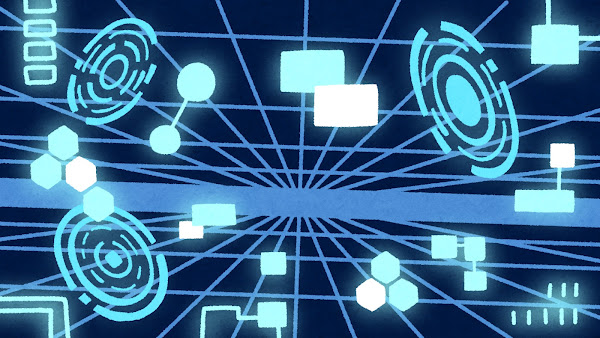 その情報信頼できる？
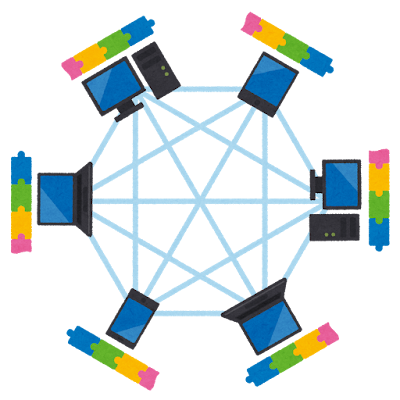 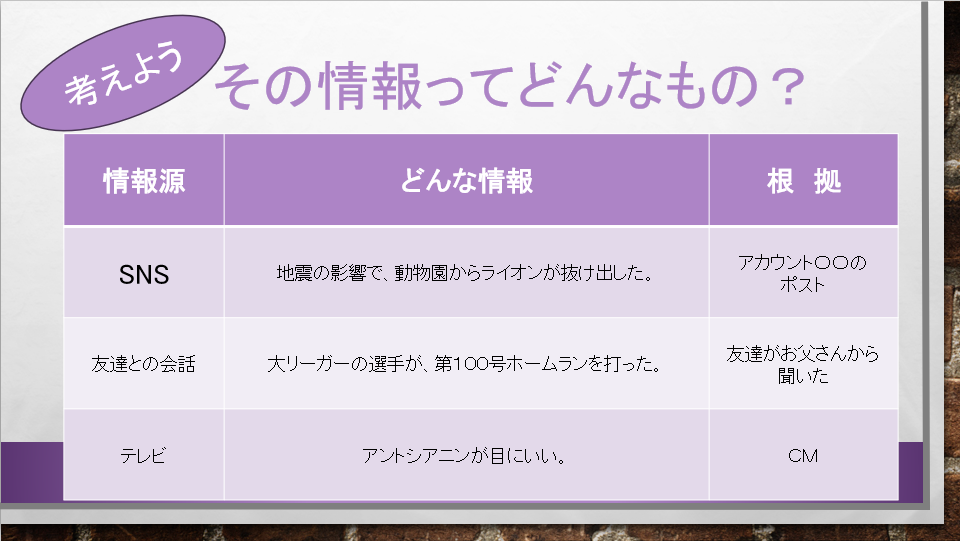 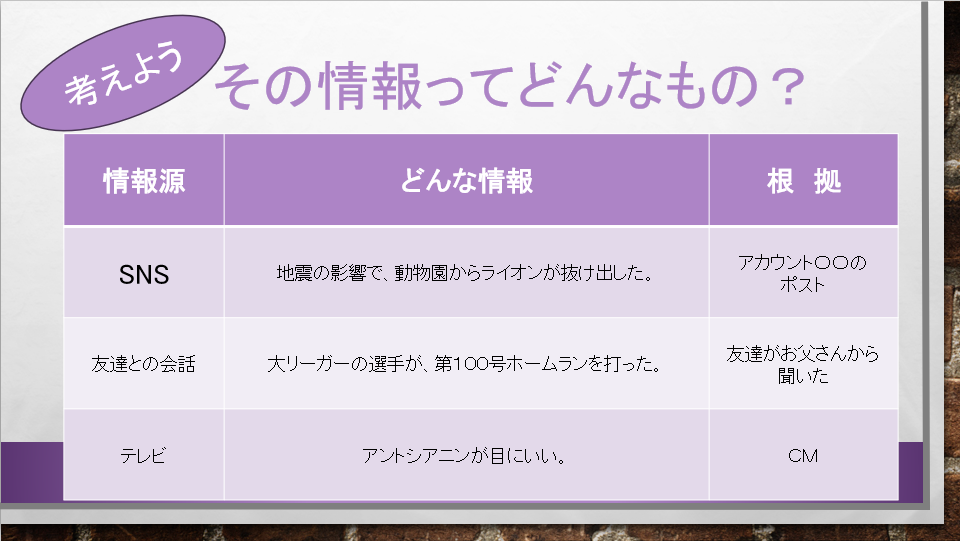 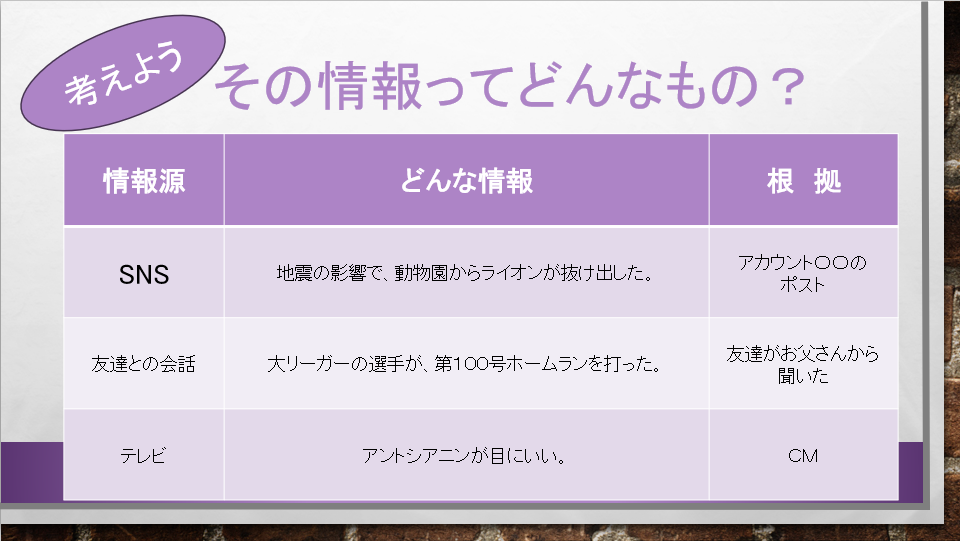 整理しよう
情報の信頼性
例
考える
情報の信頼性を判断するには？
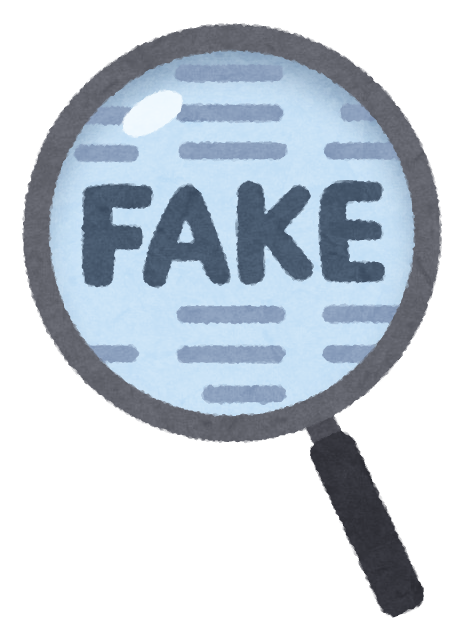 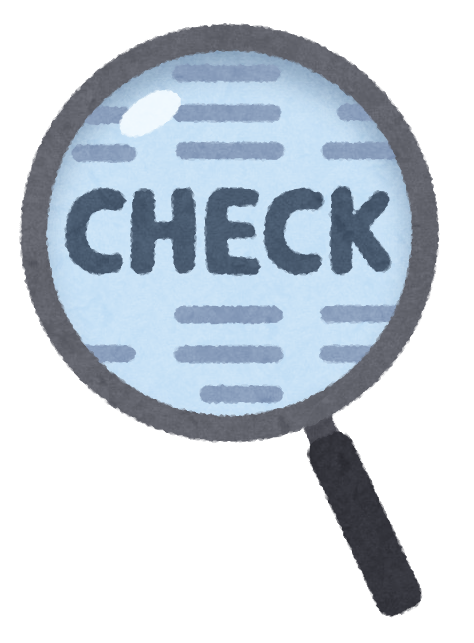 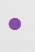 出どころとは別に、信頼できる情報があれば、情報の信頼度はあがります。
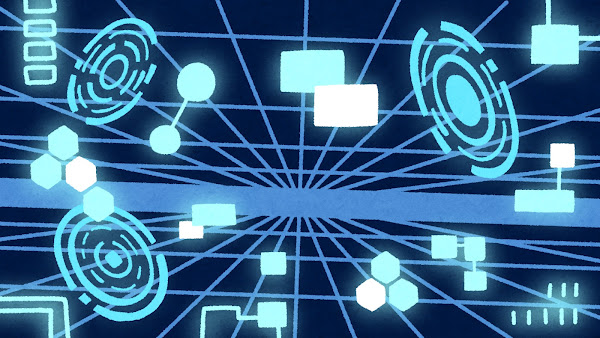 立ち止まって考えよう～その情報は本当に正しいの？～
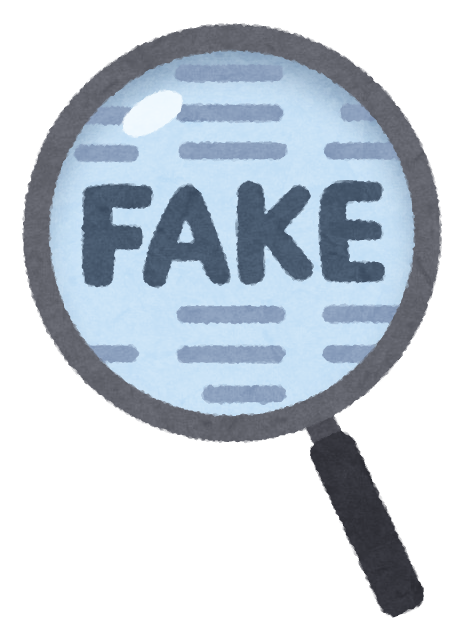 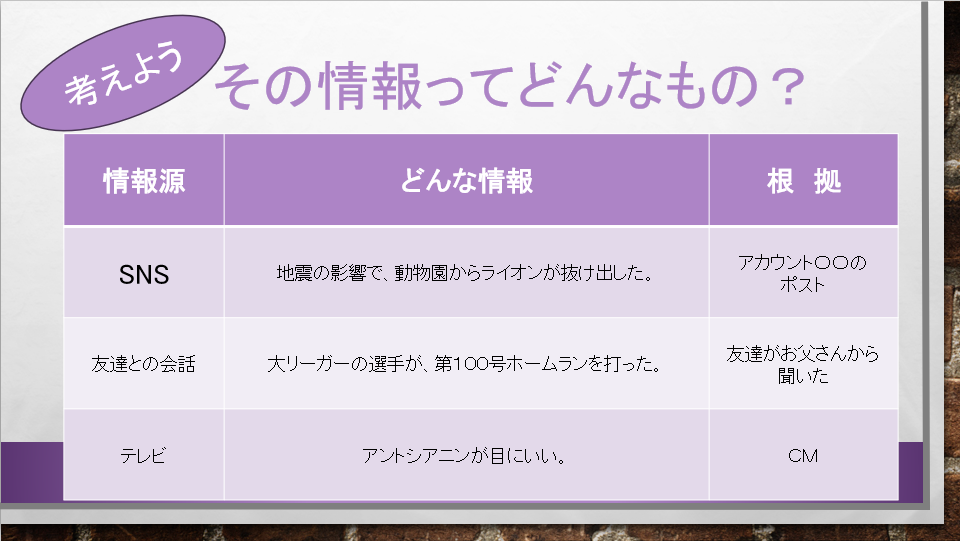 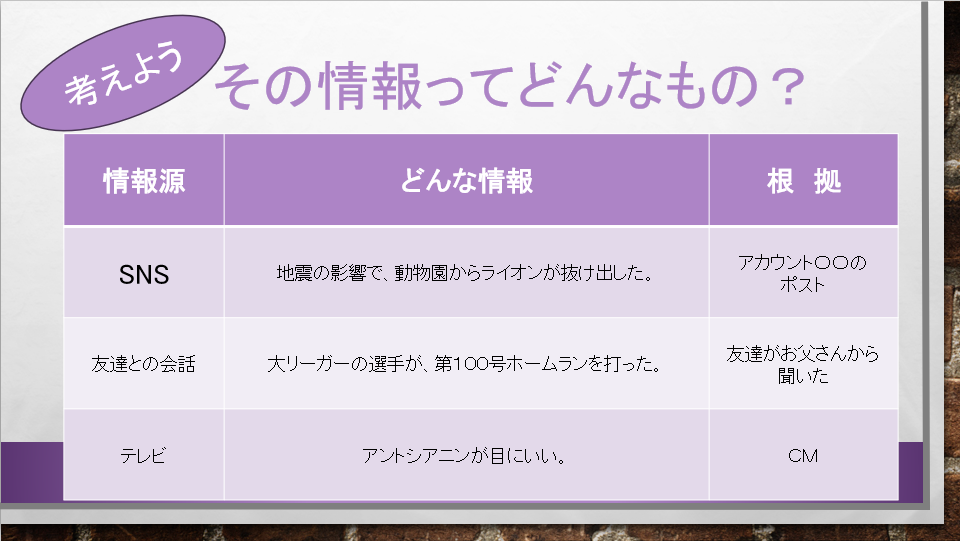 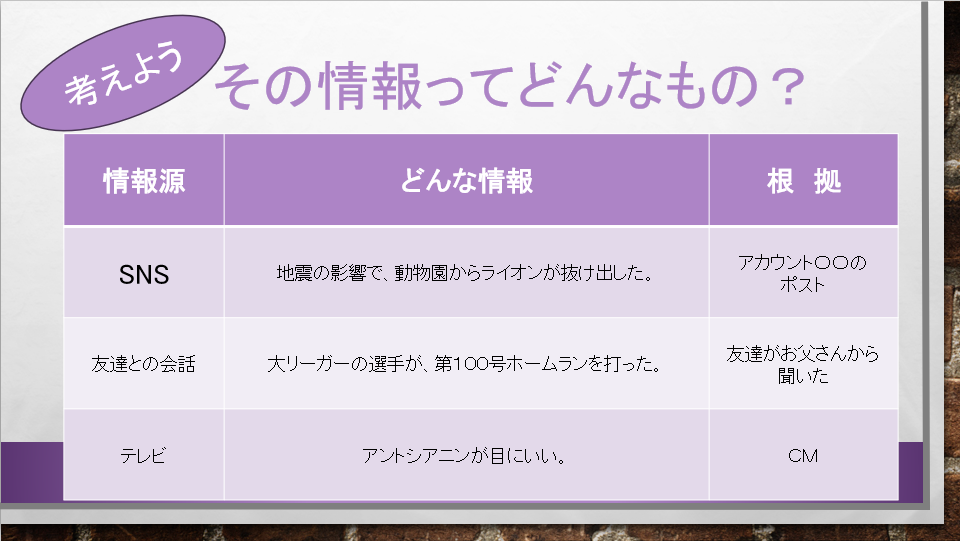 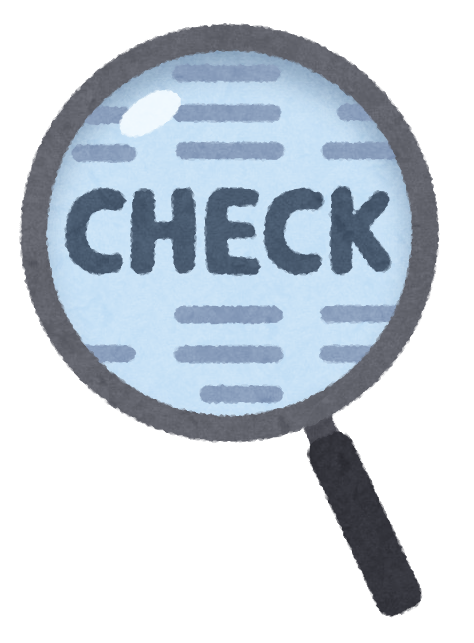 ワークシート
考えよう
情報の信頼性
大事なのは
自分で冷静に、調べる力
統計上のデータ
おおげさな表現
信頼度の高い本など
誤　解
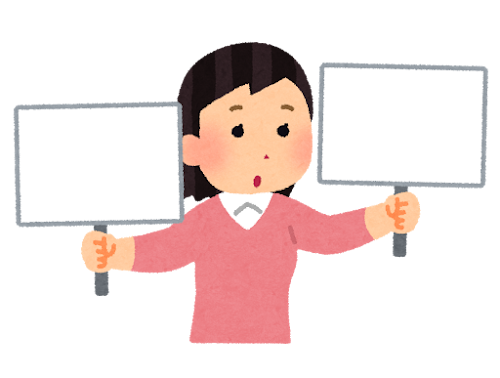 公式の発信
悪　意
自治体の情報
発　展
よくわからない情報に出会ったときは？
すぐに「正しい」と、思いこまない。
　→正しいと思いこむと、信頼性の低い情報をもとに、誤った行動をとってしまう可能性がある。
信頼できる大人に相談する。
　→いっしょに考え、調べてもらうことで、情報への判断が的確になる。
その情報を、広めない。
　→信頼度の低い情報を広めることは危険。また、罪に問われる可能性もある。
大事なのは
自分で調べ、安全に過ごす
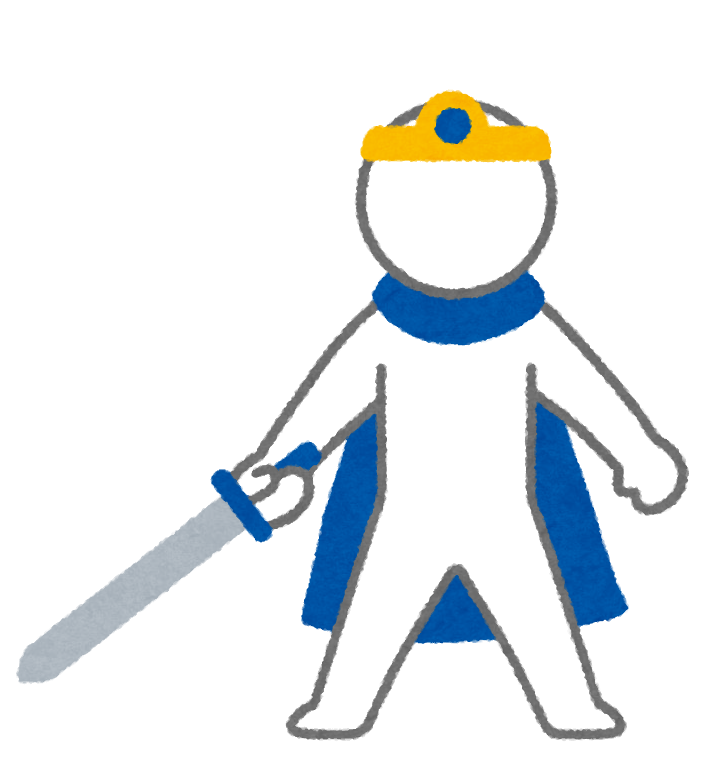 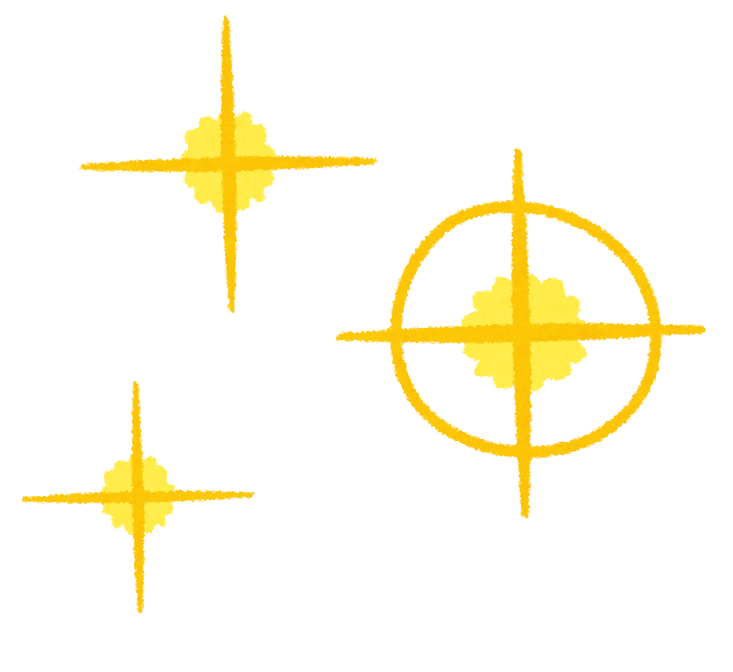